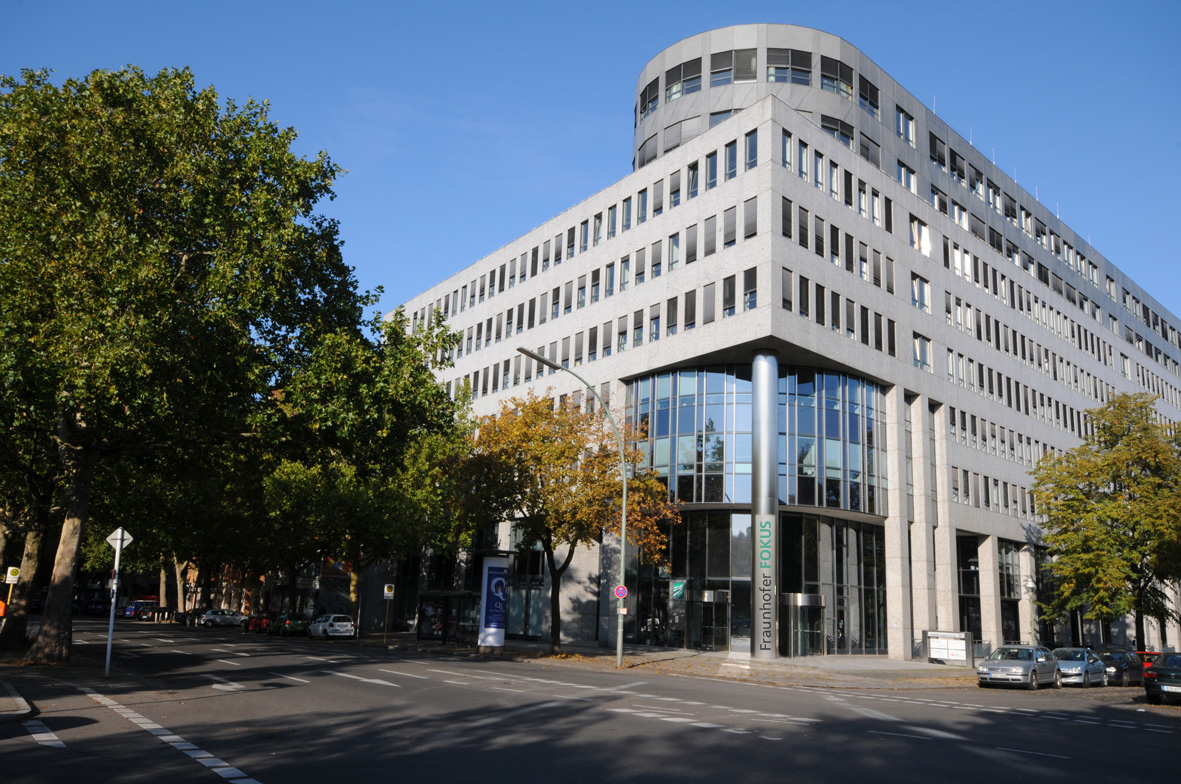 Fraunhofer FOKUSInstitute for Open Communication Systems
Gliederung
Netzwerkarchitektur 
Routing-Anforderungen für das Routing in öffentlichen Netzen
Aufsetzen der Netzwerksimulation
Szenario: Government-2-Government Traffic
Szenario 1: Behörde-zu-Behörde via DOI: Hin- und Rückweg
Szenario 2: Behörde versucht, über das Internet auf einen internen Dienst zuzugreifen
Sicherheitsregeln auf Basis von Zugriffsteuerungslisten (Access Control Lists)
Sicherheitsregeln auf Basis von Policy Based Routing
IPv6-Traffic Filterung und Zugriffsteuerung mit Open Source Tools
Wichtige Sicherheitsanforderungen für das Routing in öffentlichen Netzen
Anforderung: G2G (Government-2-Government) Routing über DOI

Anforderung: Unterbinden des Internet-Routings (durch „Policy-based Routing“ und „Access Control Lists“) im Falle des G2G-Routings 
Unterbinden am Rande des Ausgangs-Landesnetzes
Unterbinden am Eingang des Ziel-Landesnetzes
Testbed Infrastruktur
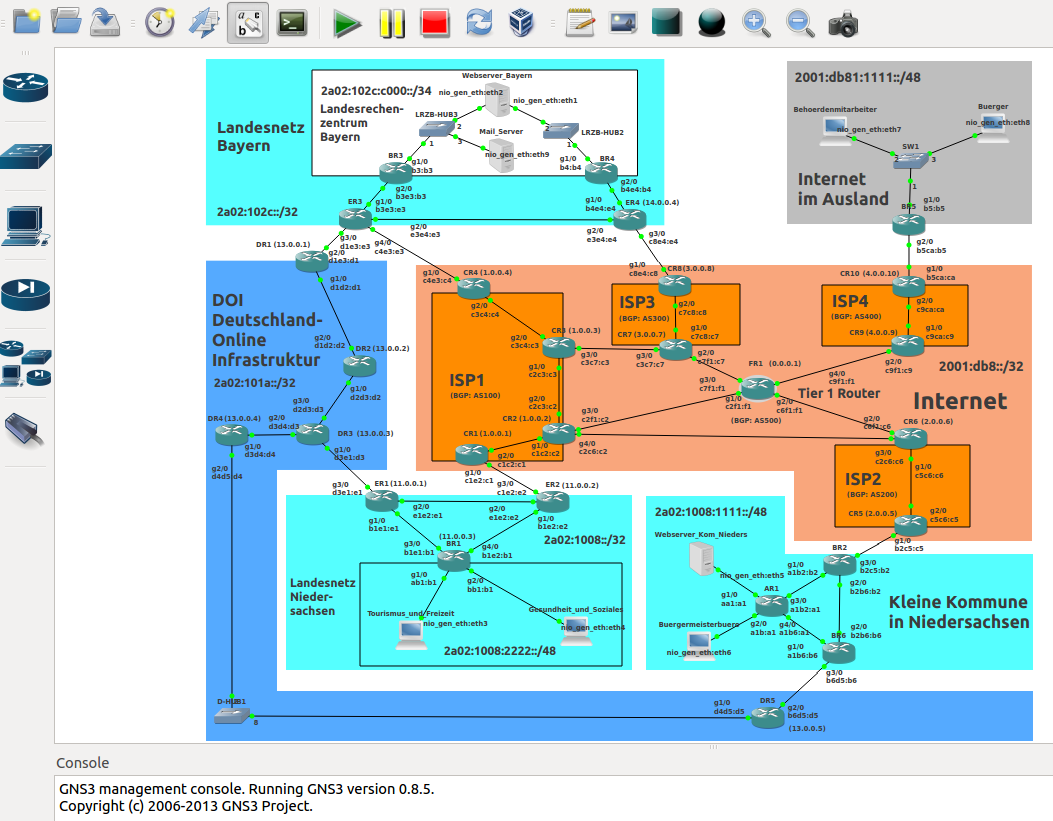 Szenario 1: Behörde-zu-Behörde via DOI: Hin- und Rückweg
Szenario 2: Behörde versucht, über das Internet auf einen internen Dienst zuzugreifen
Unerwünschter Zugriffsversuch auf einen der beiden Services via Internet (entsprechende IPv6 Adressen des Landesrechenzentrums)
Unerwünschter Zugriffsversuch auf einen der beiden Services via Internet (entsprechende IPv6 Adressen des Landesrechenzentrums)
Doppelter Schutz
Unerwünschter Zugriffsversuch auf einen der beiden Services via Internet (entsprechende IPv6 Adressen des Landesrechenzentrums)
Thank you for your attention !

Further Questions ?
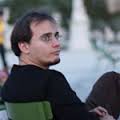 Nikolay Tcholtchev

Phone: 	+49 30 34 63 7175
Email: 	nikolay.tcholtchev@fokus.fraunhofer.de
FOKUS Fraunhofer Institute for Open Communication Systems FOKUS
Kaiserin-Augusta-Allee 31 10589 Berlin, Germany 
Tel:	+49 (30) 34 63 – 7000Fax:	+49 (30) 34 63 – 8000
Web: 	www.fokus.fraunhofer.de
Annoncieren von 2a02:1008:2222::/48 und
2a02:1008::/32
BGPv4
BGPv4
BGPv4
Annoncieren von 2a02:1008:1111::/48
BGPv4
BGPv4
BGPv4
BGPv4